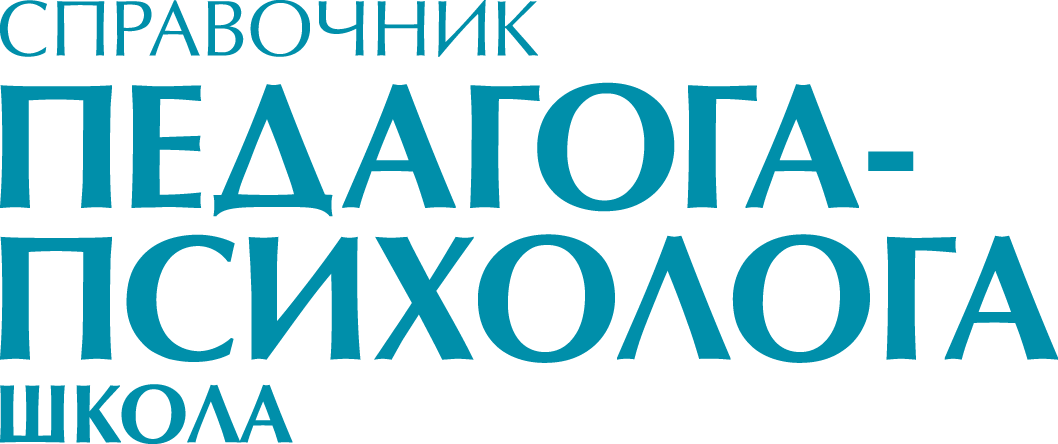 Тема семинара для педагогов
Профилактика девиантного поведения школьников. Причины и признаки
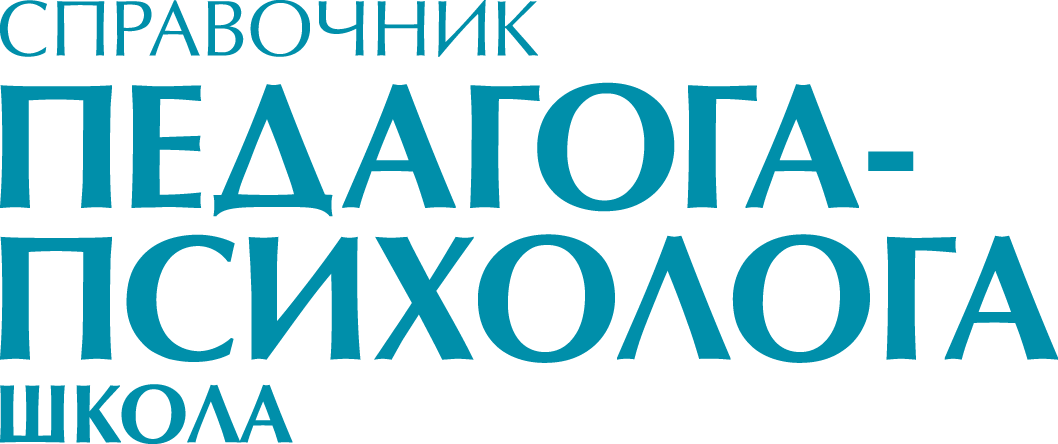 Виды девиантного поведения:
Рискованное поведение;
 Суицидальное (самоповреждающее) поведение;
 Агрессивное поведение; 
 Аддиктивное (зависимое) поведение;
 Делинквентное поведение.
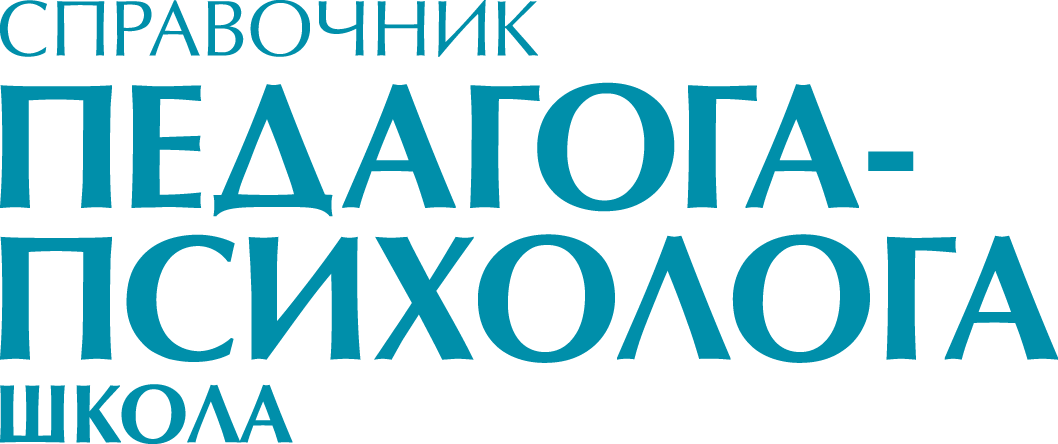 Рискованное поведение
Опасные для жизни и здоровья виды деятельности. 
Цель – освоить окружающее пространство, поэкспериментировать со своими возможностями. 
Формы: зацепинг, руфинг, диггерство, сталкеринг, опасное селфи. 
За рискованным поведением может скрываться суицидальное, самоповреждающее поведение.
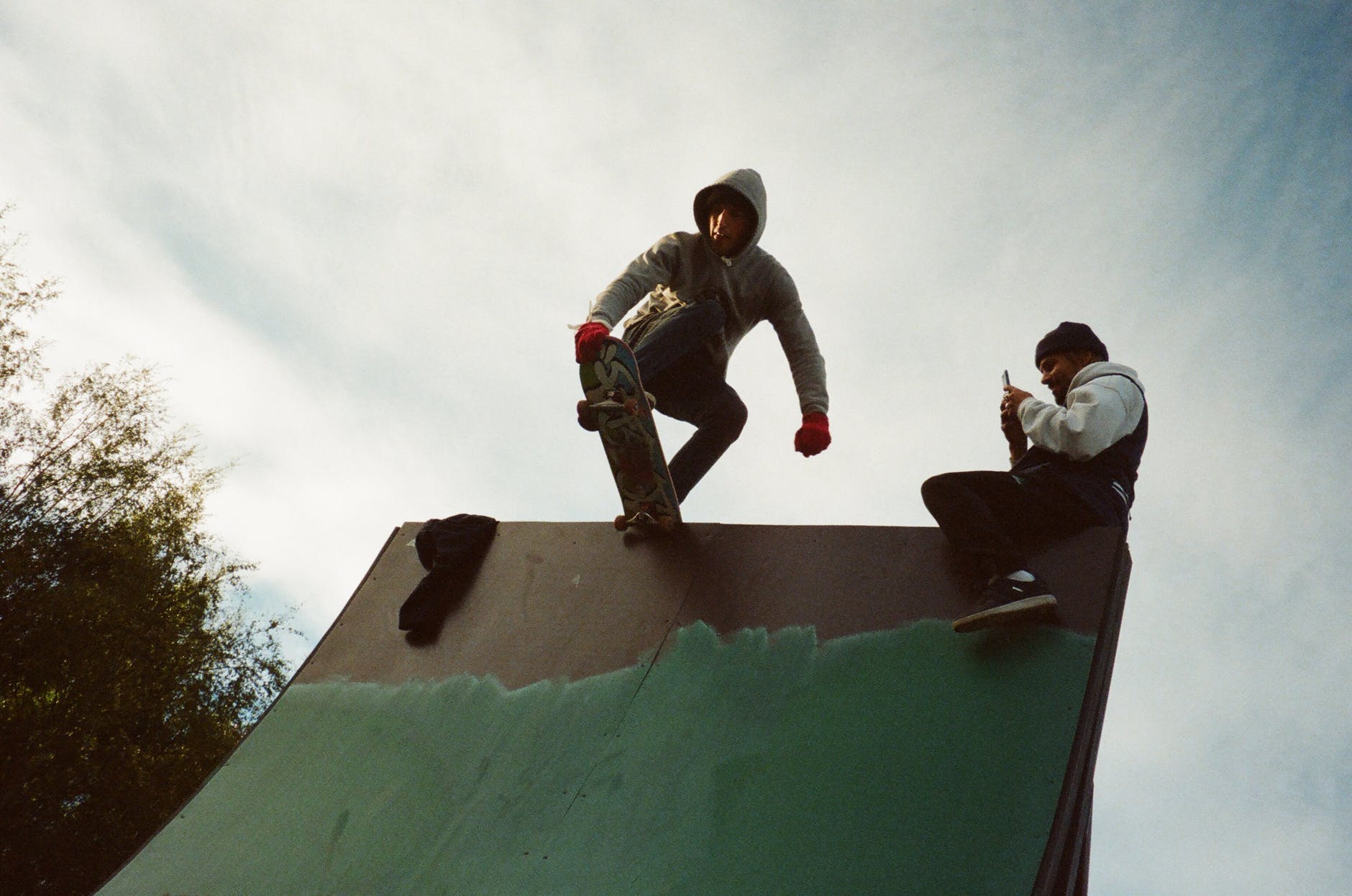 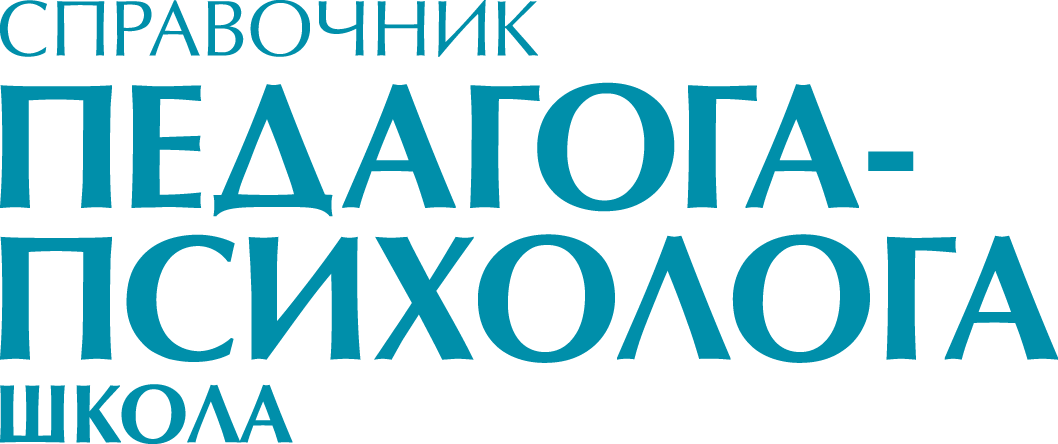 Рискованное поведение
Причины:
стремление к неизвестному, рискованному, героическому; 
поиск способов утвердить свое «Я», получить оценку от сверстников, новых ощущений, сложных и интенсивных занятий;
инфантилизм, эгоцентризм, безответственность; 
самоуверенность, убежденность в своих силах, опыте, способностях. 
Признаки: 
разговоры о рискованном досуге;
публикации в социальных сетях на крышах зданий, строительных кранах, в подземных сооружениях;
специфический сленг: «зацеп», «пойдем диггить», «сталкить»;
грязная и порванная одежда, специфический запах;
ушибы и травмы.
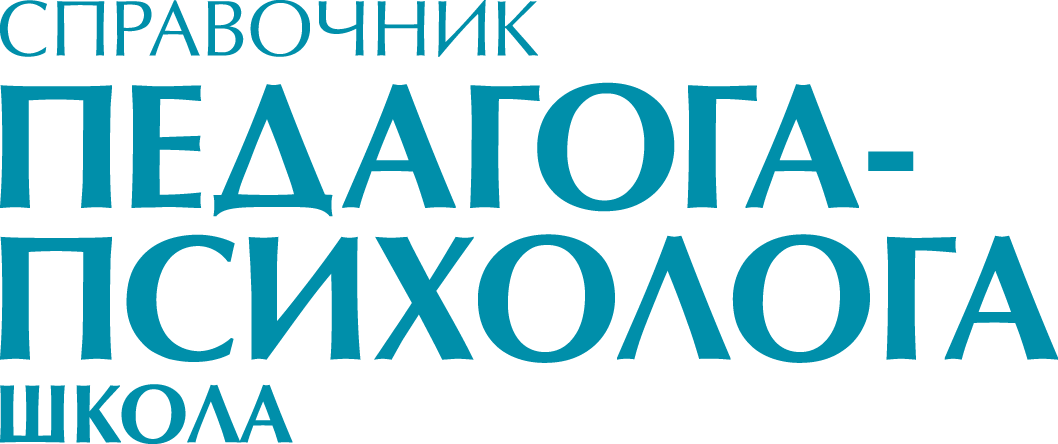 Рискованное поведение: меры профилактики
Понаблюдайте за подростком.
Поинтересуйтесь, что он делает в свободное время.
Проведите мониторинг социальных сетей.
Узнайте у других педагогов, наблюдали ли они признаки рискованного поведения.
Свяжитесь с родителями (законными представителями) и поделитесь своими наблюдениями. 
Ознакомьтесь с памяткой «Как повлиять на подростка, который постоянно рискует жизнью».
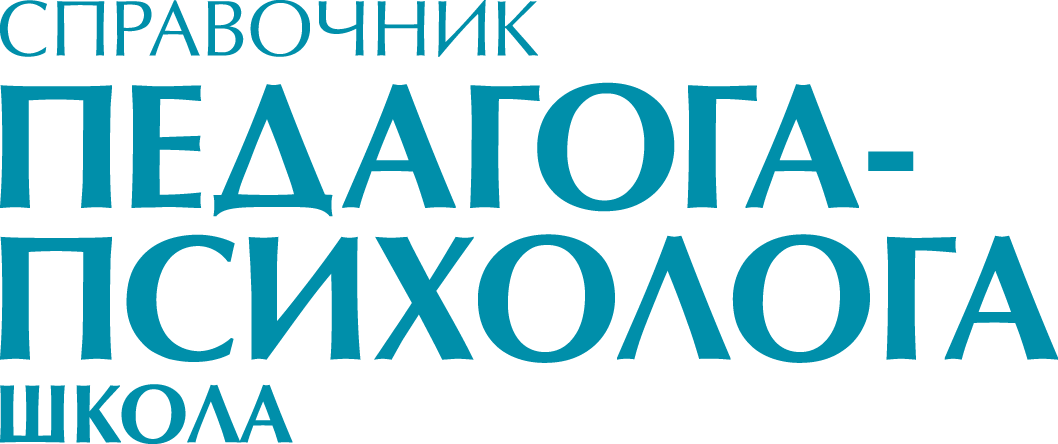 Суицидальное (самоповреждающее) поведение
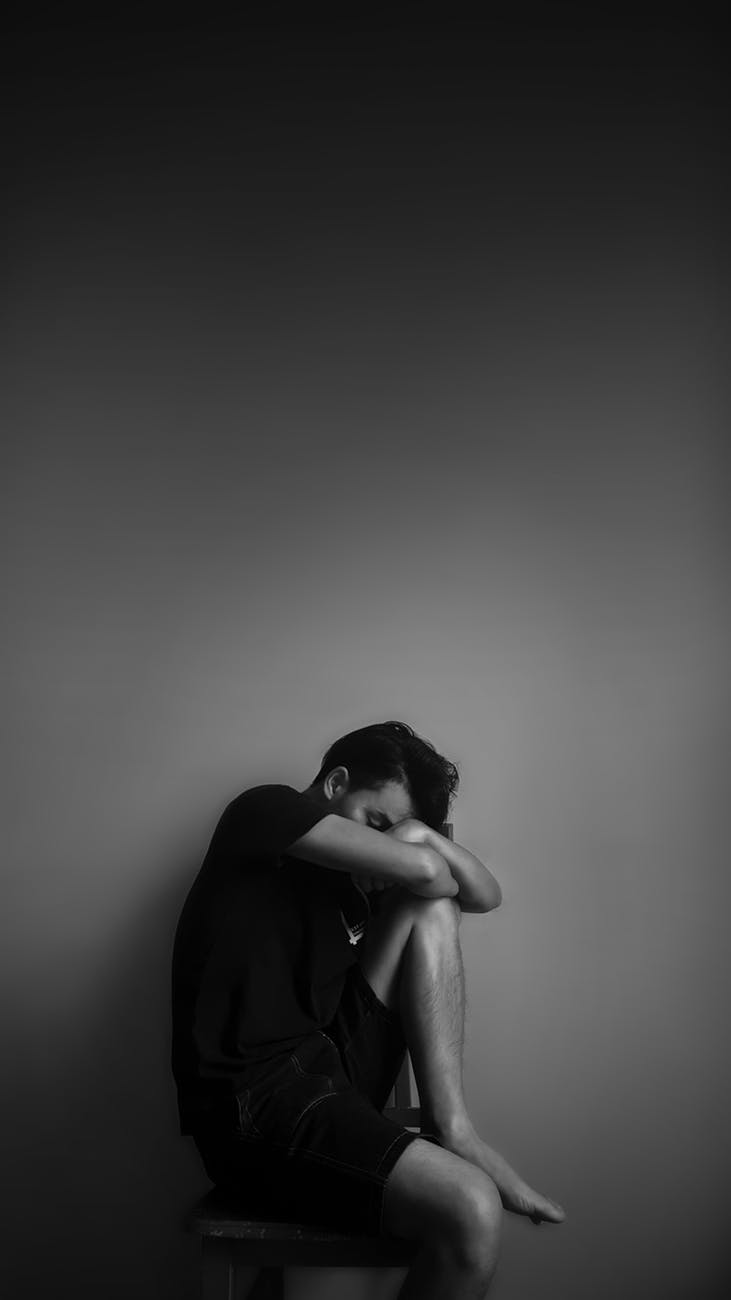 Виды поведения, которые относят к аутоагрессии: 
Самоповреждение – нанесение себе повреждений без цели умереть. 
Суицидальное поведение – намеренное, осознанное стремление к смерти.
Суицидальное (самоповреждающее) поведение
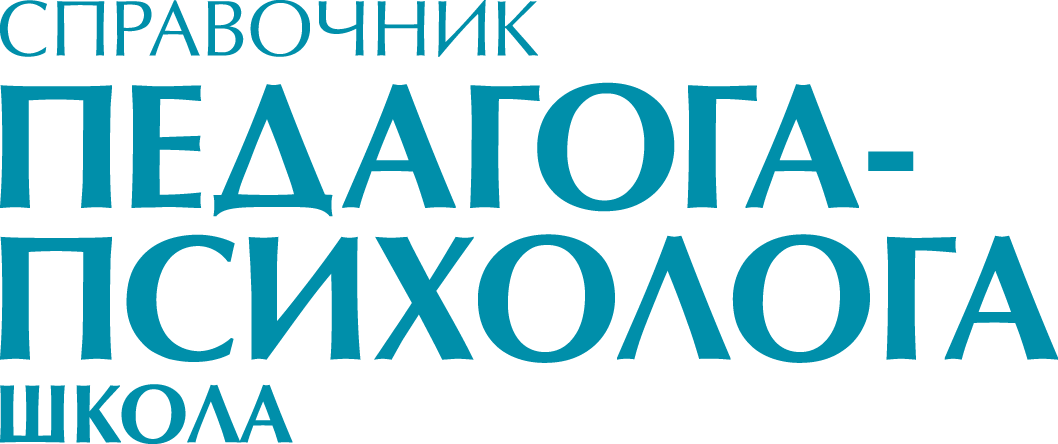 Причины: 
ситуации, переживаемые ребенком как обидные, оскорбительные, несправедливые; 
личная неудача на фоне высокой значимости и ценности социального успеха; 
ссора или острый конфликт со значимым взрослым или сверстником; 
несчастная любовь;
ощущение ненужности, одиночества;
хронические заболевания.
Признаки: 
подавленное настроение, депрессия, порезы, закрытость, публикации в социальных сетях на депрессивную, суицидальную тематику, участие в соответствующих группах;
резкое снижение успеваемости, проявление безразличия к учебе и оценкам;
резкие изменения в привычном поведении;
рискованное, агрессивное поведение, употребление ПАВ, алкоголя; 
раздаривание вещей;
отсутствие перспективы в будущем, пессимистическая оценка своего настроения.
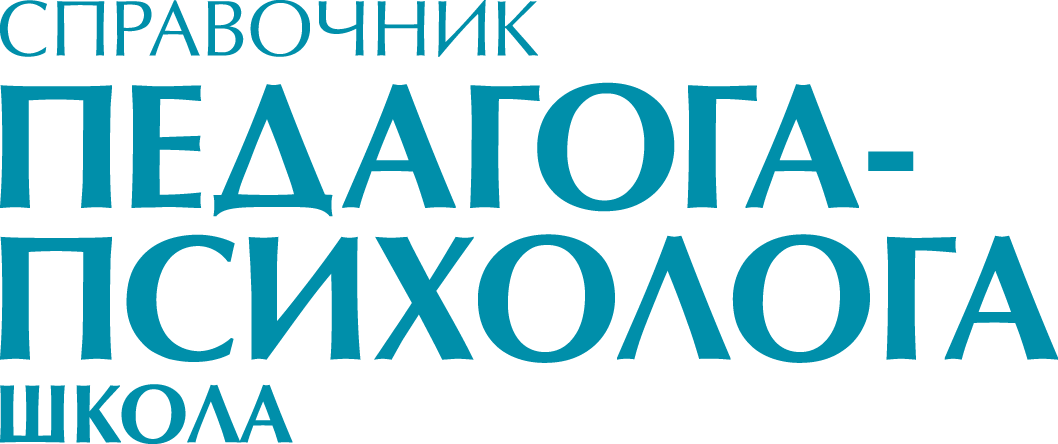 Суицидальное поведение: меры профилактики
Незамедлительно (сохраняя конфиденциальность) сообщите о своих наблюдениях: 
 родителям (законным представителям): 
- мотивировать их обратиться к специалистам; 
 школьному психологу, социальному педагогу, замдиректора по воспитательной работе: 
 - оказать экстренную помощь; 
администрации школы: 
привлечь специалистов, которые окажут помощь ученику;
 составить план психолого-педагогического сопровождения.
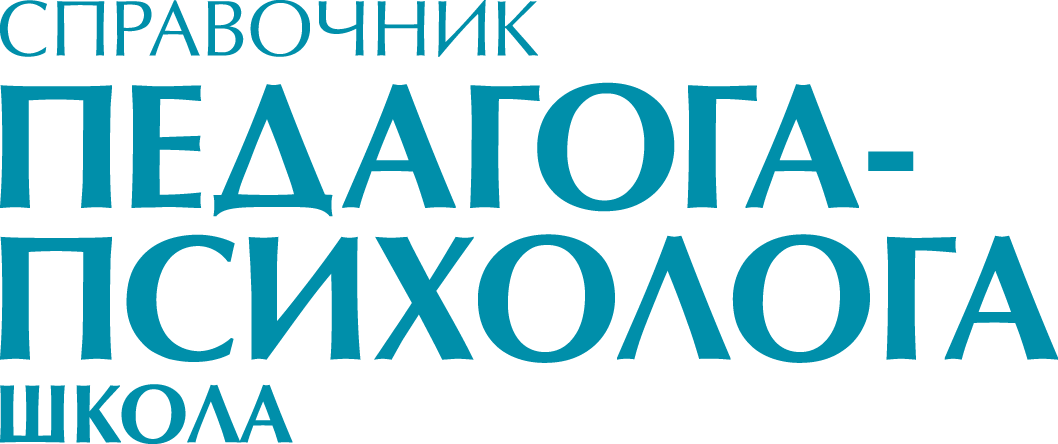 Агрессивное поведение
Поведение типично для детского и подросткового возраста. 
Свидетельствует о трудностях личностного или социального характера. 
Психологическая и педагогическая помощь необходима жертве агрессии и агрессору. 
Может быть предпосылкой делинквентного поведения.
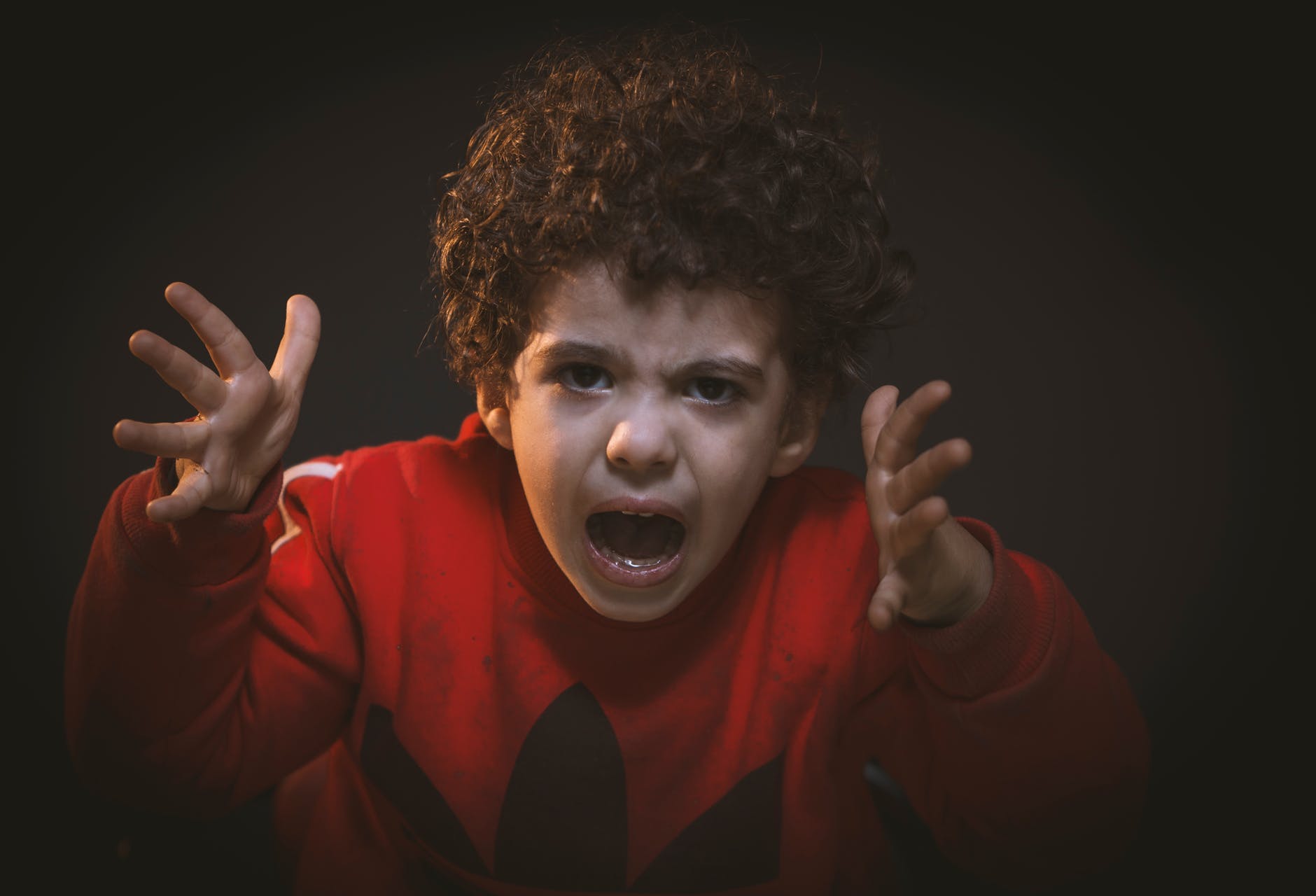 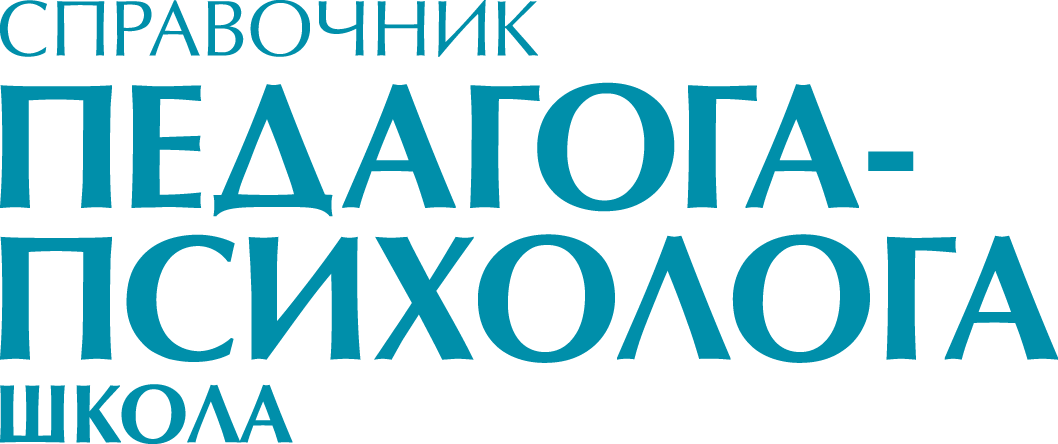 Агрессивное поведение
Причины:
форма протеста на ограничения;
желание самоутвердиться посредством конфликтов с педагогами;
социально-экономическое неравенство, влияние СМИ, фильмов, плохая компания, конфликты с одноклассниками; 
безразличие и враждебность со стороны родителей. 
Признаки:
физическое насилие, направленное на учеников, учителей, объекты. 
психологическое насилие: оскорбления, насмешки, коллективное игнорирование, жестокие розыгрыши, распространение слухов, угрозы.
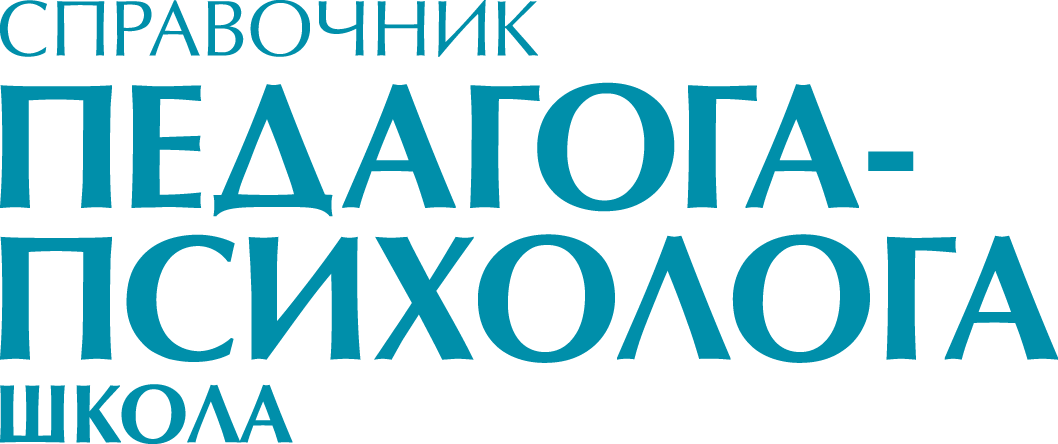 Агрессивное поведение: алгоритм действий
Остановите агрессивное действие, не акцентируйте на нем внимание других учеников. 
Постарайтесь не переходить на крик, избегайте агрессивных действий со своей стороны. 
Окажите первичную помощь жертве агрессивных действий̆. 
Вступите в диалог с агрессором наедине. 
Узнайте, что с ним сейчас происходит, в какой он ситуации. 
Узнайте, готовы ли стороны к примирению. 
Предложите договориться о правилах общения друг с другом. 
Через неделю узнайте, насколько удалось соблюдать правила, и что изменилось в их отношениях.
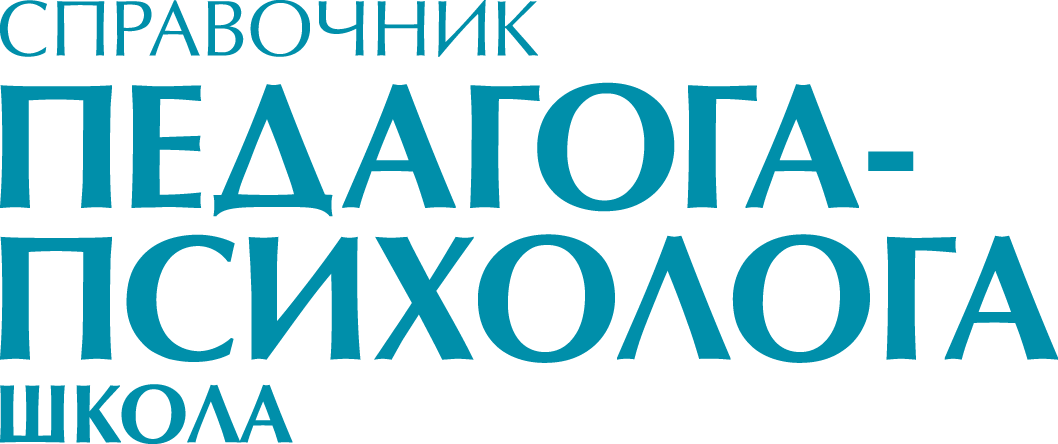 Аддиктивное (зависимое) поведение
Стремление убежать от окружающей реальности, создать для себя иллюзию безопасности, прийти к жизненному равновесию.
 Фиксация на конкретных видах деятельности (игромании, общении в соц.сетях) или изменение психоэмоционального состояния путем употребления различных веществ.
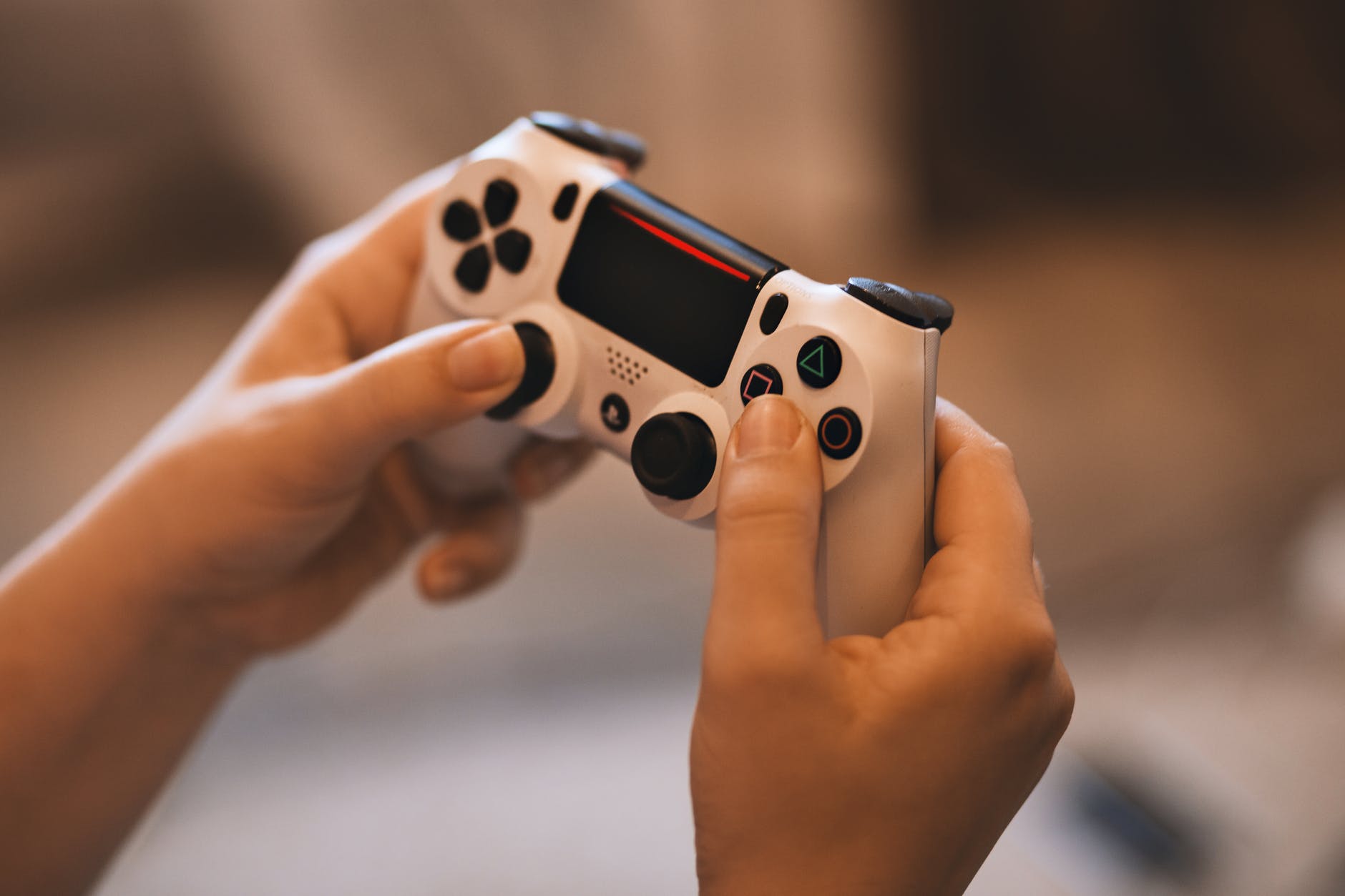 Аддиктивное (зависимое) поведение
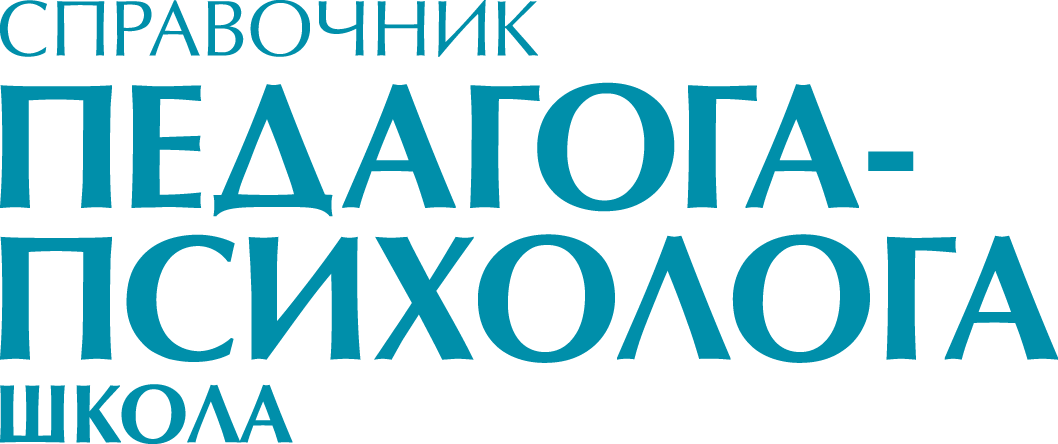 Причины: 
отсутствие взаимодействия, нарушение общения;
гормональные перестройки;
влияние родителей, друзей, одноклассников;
особенности личности: ранимость, восприимчивость к критике; 
подвержение насилию в семье, строгость воспитания. 
Признаки:
нездоровый̆, неопрятный̆ внешний вид;
прогулы, странное поведение, запах алкоголя;
публикации в социальных сетях, посвященные алкоголю и наркотикам; 
наличие при себе крупных сумм наличных;
выпрашивание, выманивание денег у других (воровство, вымогательство);
нарушение межличностного общения, пищевого поведения.
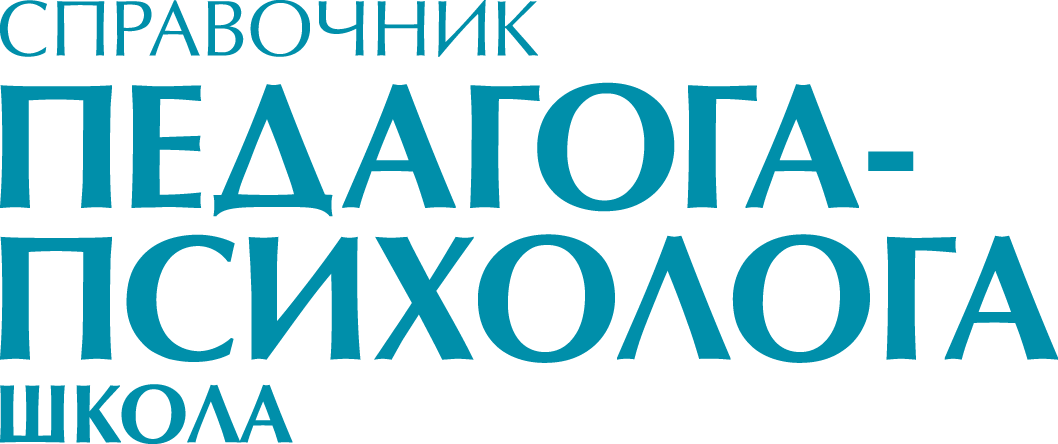 Аддиктивное (зависимое) поведение: алгоритм действий
Если возникли подозрения в том, что ученик употребил алкоголь, психоактивное вещество:
Удалите ученика из класса, изолируйте от других учеников. 
Вызовите медицинского работника школы. 
Поставьте в известность администрацию школы, педагога-психолога, социального педагога. 
Известите родителей̆ или опекунов. 
С другими специалистами разработайте программу сопровождения ученика и профилактических мероприятий в школе. 
Проводите классные часы: поговорите о личных интересах учеников, пропагандируйте здоровый образ жизни.
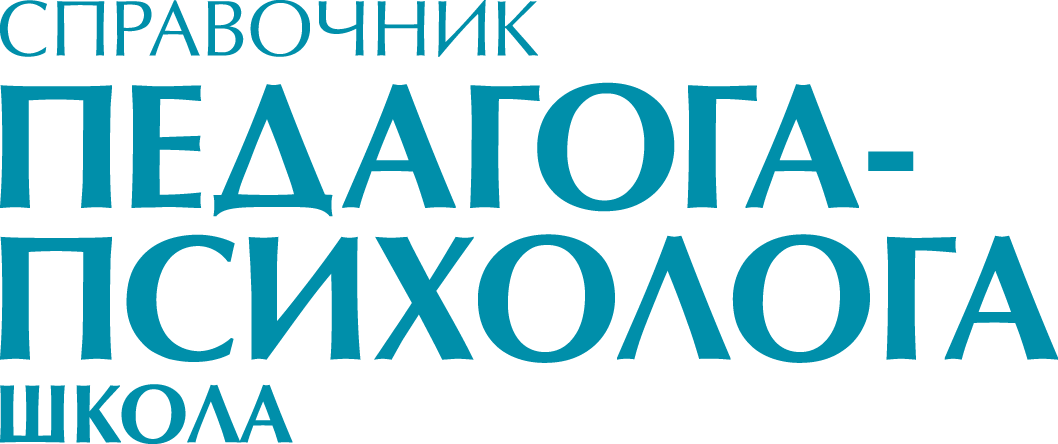 Делинквентное поведение
Поведение, при котором нарушаются нормы права, но в силу недостижения ребенком возраста уголовной ответственности или незначительности правонарушения за ним не следует уголовное наказание.
Серьезные преступления, которые влекут за собой реальное уголовное наказание, относятся к криминальному поведению.
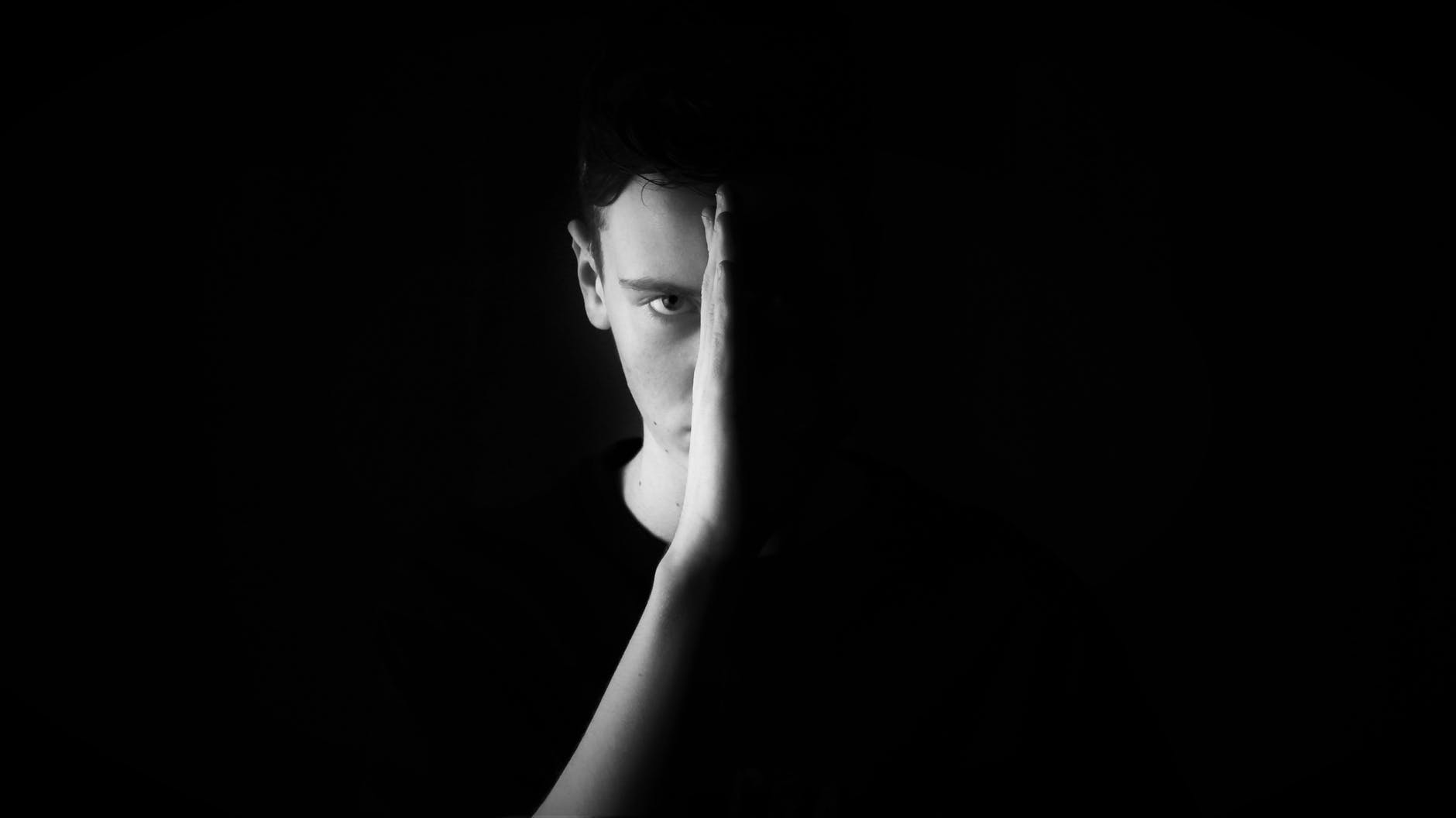 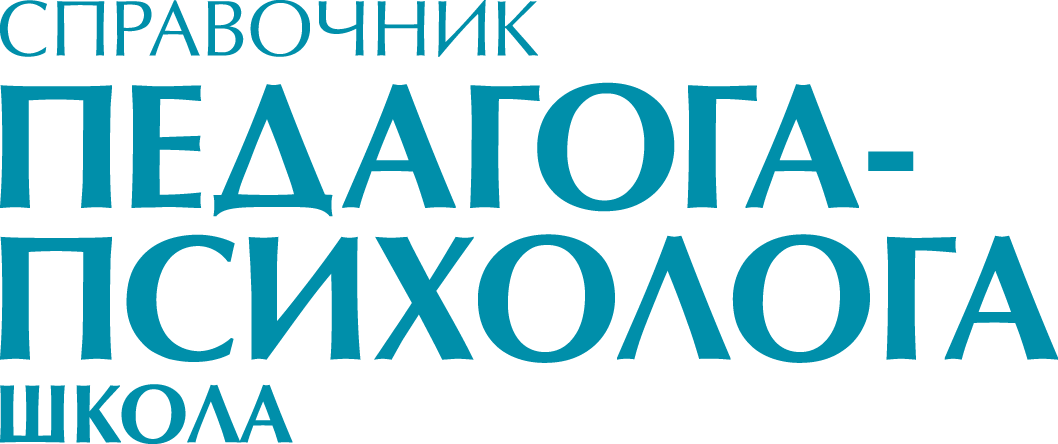 Делинквентное поведение
Причины:
непоследовательные стратегии воспитания, вседозволенность,  заброшенность;
излишний или недостаточный контроль, авторитарность со стороны взрослых;
конфликтные отношения с близкими, физическое или эмоциональное насилие;
конфликты в школе, пренебрежение со стороны сверстников; 
отрицательная оценка способностей ребенка взрослыми; 
окружение ребенка с похожими поведенческими проблемами; 
неорганизованность детского отдыха и досуга; 
влияние СМИ и социального окружения; 
Признаки:
ущерб имуществу;
 агрессия (злобные выпады, злословие, запугивание, травля, мелкое хулиганство, драки, жестокие действия по отношению к животным).
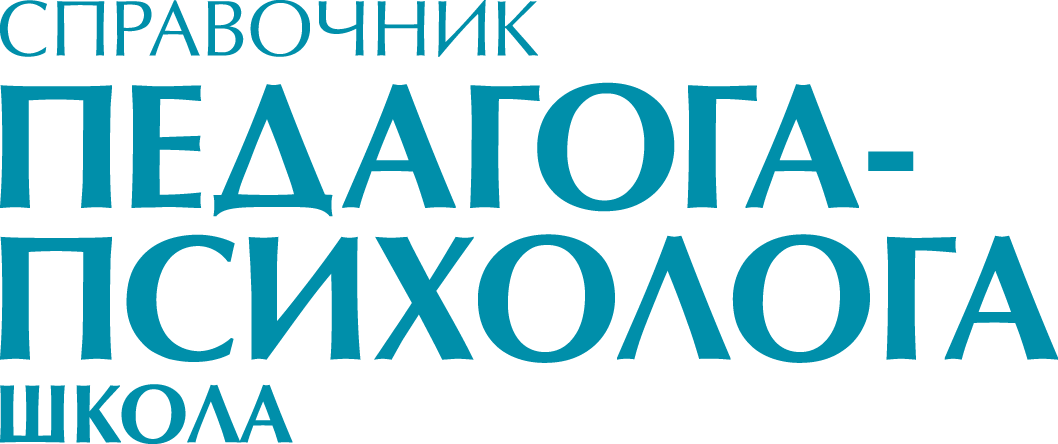 Делинквентное поведение: меры профилактики
Любовь и забота в семье, доверительные отношения с родителями, поддержка со стороны значимых взрослых и сверстников с социально одобряемым поведением. 
Если вы увидели положительные изменения в поведении ребенка, не скупитесь на похвалу. 
Обсудите на школьном консилиуме ситуацию и выработайте план работы. 
Скоординируйте свои действия со специалистами.
Спасибо за внимание!